Messung in Dreiecksschaltung
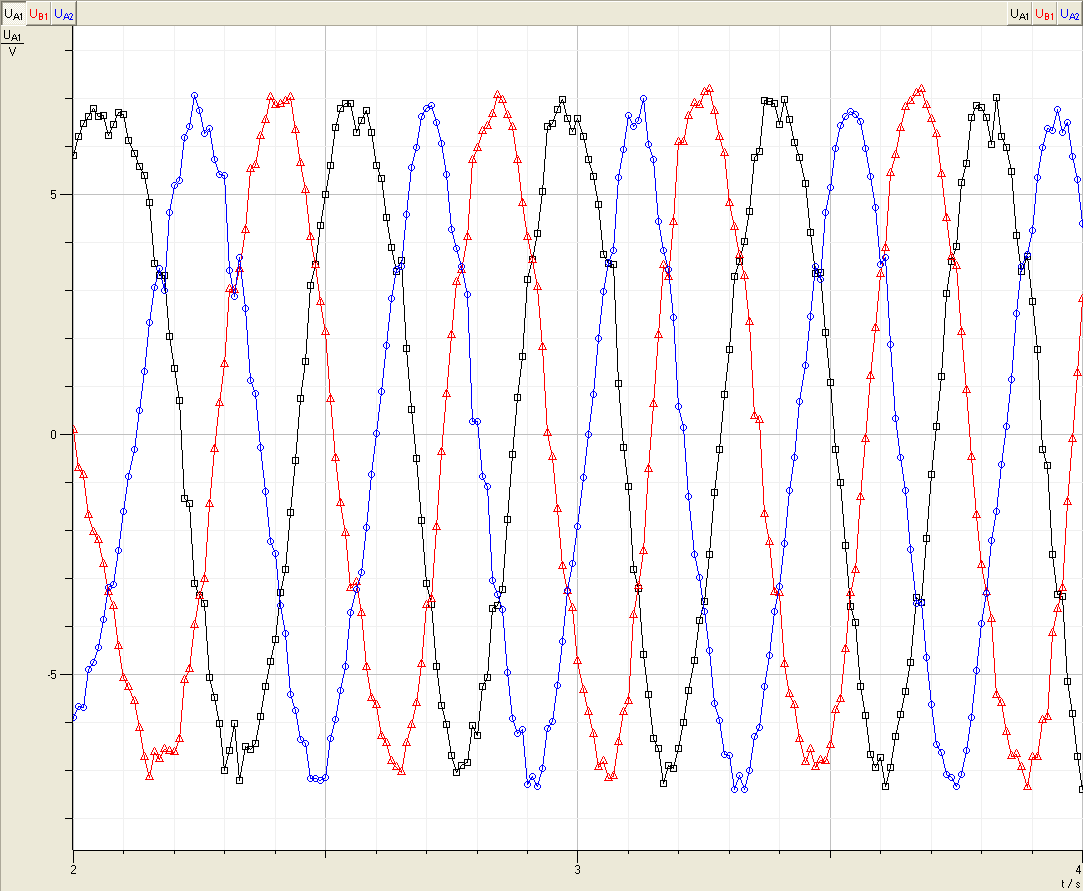 Messung in Sternschaltung
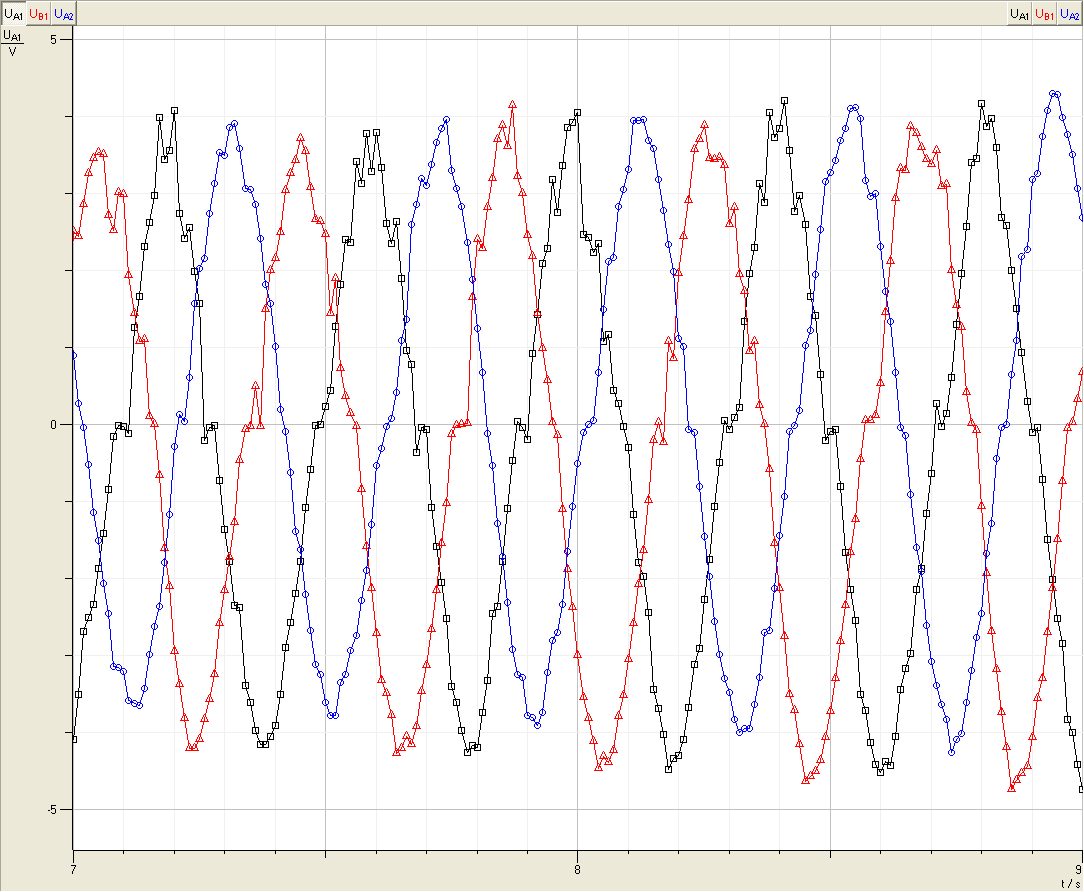